المملكة العربية السعودية
وزارة التعليم
الإدارة العامة للتعليم ....
متوسطة ......
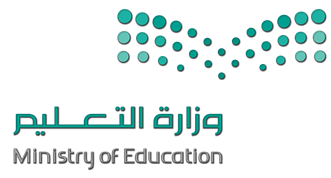 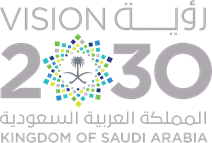 منجزات مدرستنا 1440-1441ه
مدير المدرسة
........................
شريحة مقسّمة ........................
.......................................................
.....................................................................................
...................................................